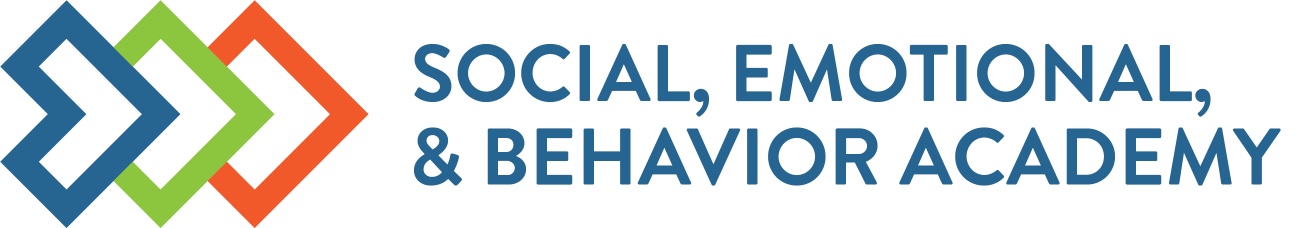 PBIS Coaches’ TrainingYear 2:  February 2024
Christine Downs & Michelle Pratt
Created from content from the National Technical Assistance Center on Positive Behavioral Interventions and Supports U.S. Department of Education, Office of Special Education Programs and Office of Elementary and Secondary Education
with support from NEPBIS Network, May Institute, & Broad Reach Consulting
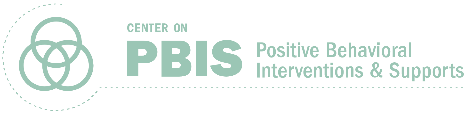 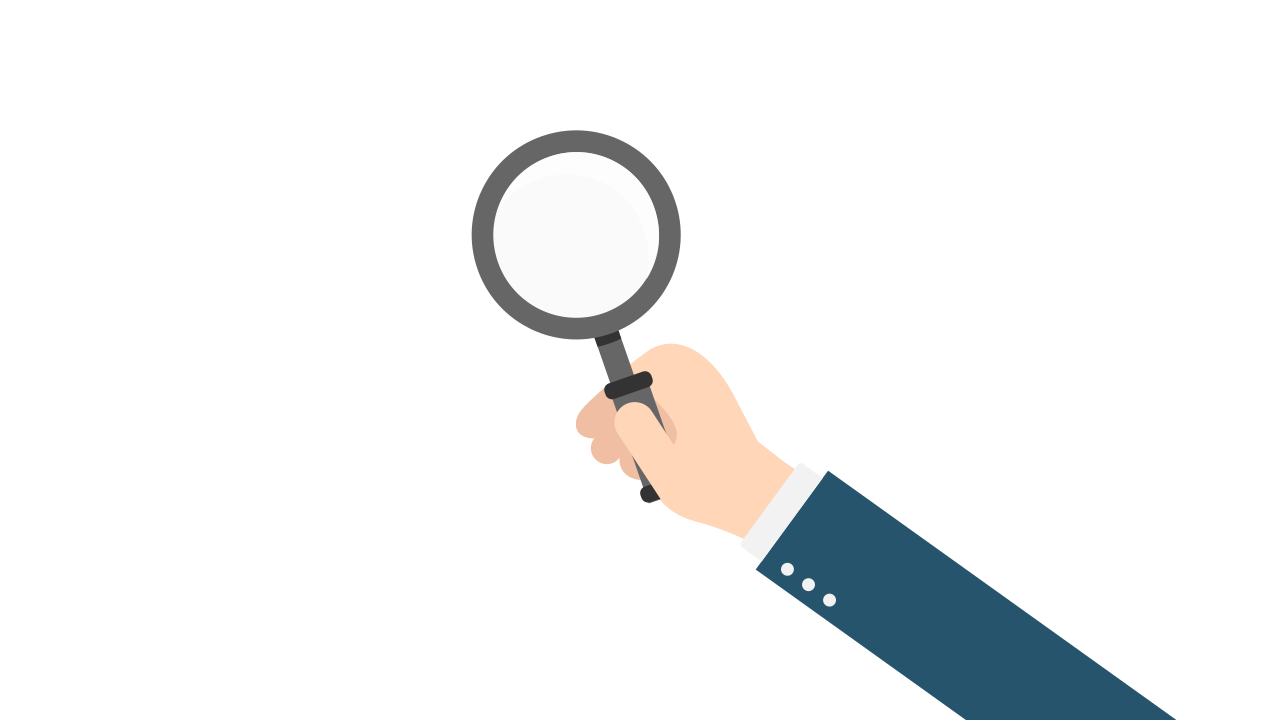 EXPECTATIONS
ACTIVITY: ATTENDANCE
Scan QR code on the left or follow the URL posted in the chat to access the online attendance survey
Follow prompts to enter attendance information
Notify trainers if you require assistance (e.g., identifying your cohort or cohort group)
Certificates of Attendance will be sent in February and June.  Attendance records will be use as verification
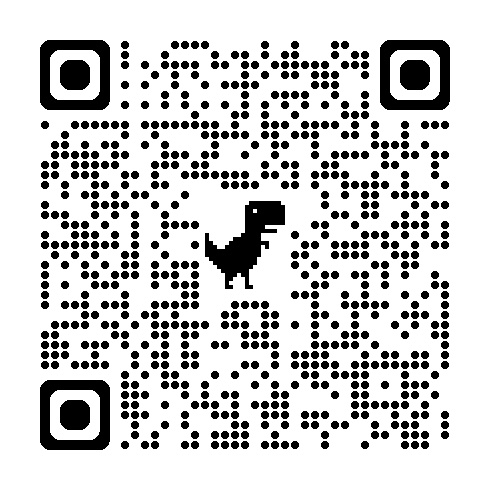 1 minute
[Speaker Notes: https://go.edc.org/SEB-Academy-Sign-In]
Mark your calendars now to join us at the 
14th Annual NEPBIS LEADERSHIP FORUM 
May 15-16, 2025 
Mystic, CT
https://nepbis.org/forum/
ANNOUNCING OUR KEYNOTE PRESENTERS
PRE-CONFERENCE WORKSHOPS on MAY 14th
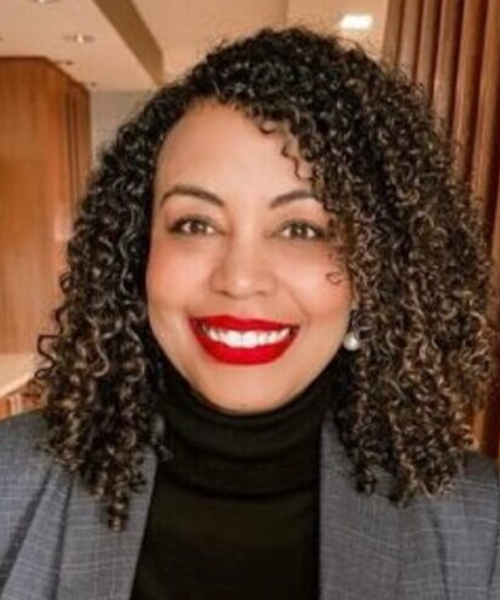 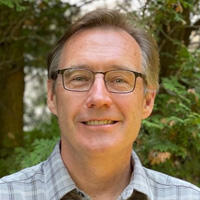 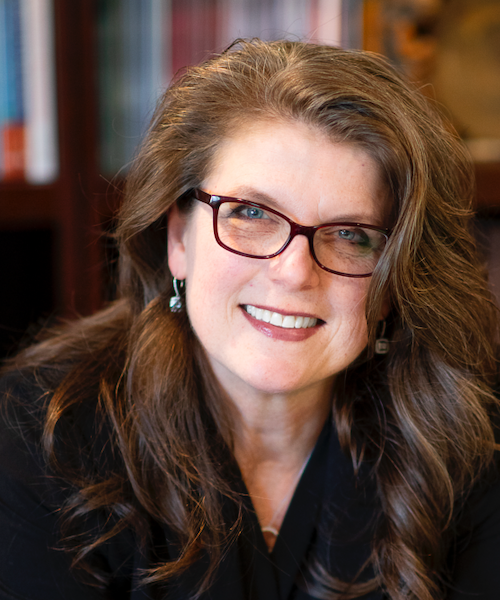 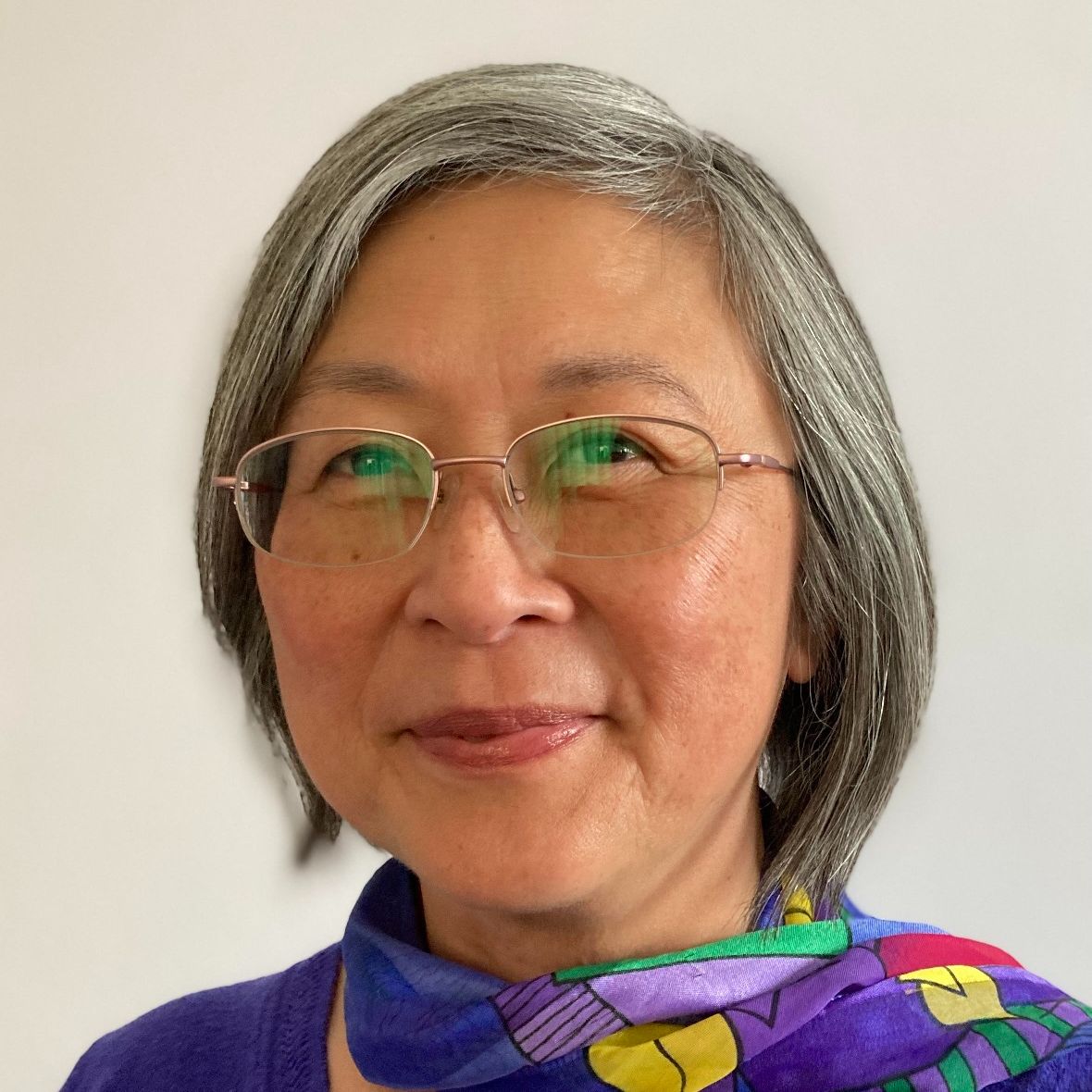 Come learn about how to improve attendance 
through your PBIS framework!
Steve Goodman, Ph.D.
Cecelia Leong, M.P.P.
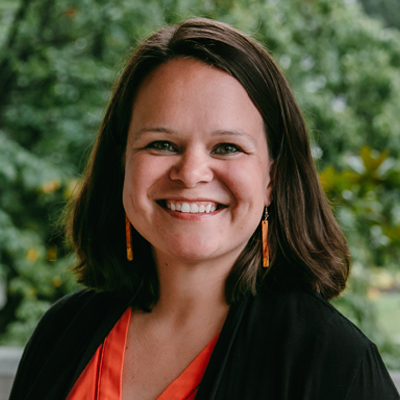 This workshop will focus on student voice as a critical component of PBIS implementation.
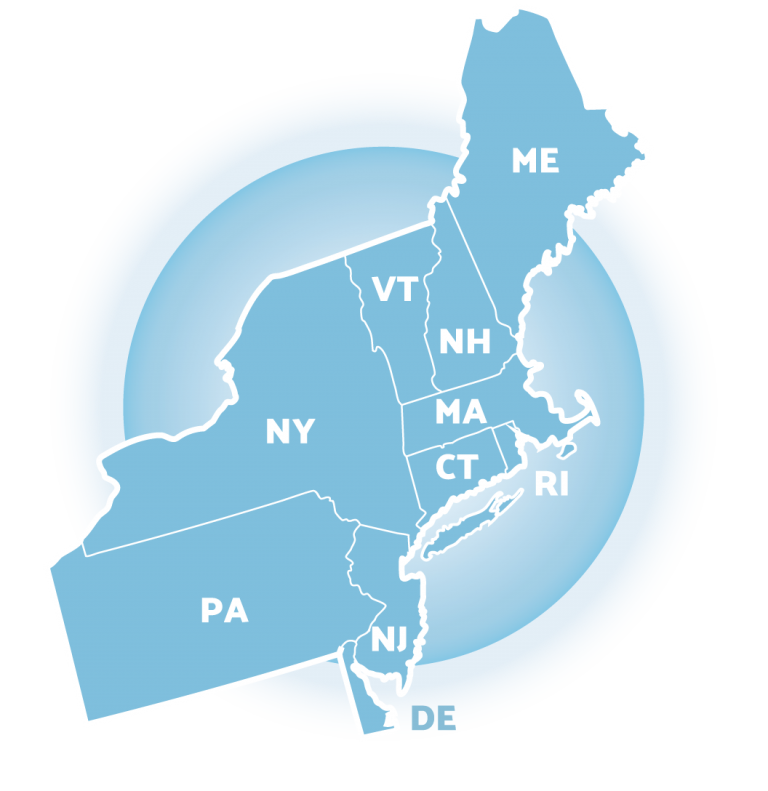 Kathleen Lynne Lane, Ph.D., BCBA-D, CF-L2
Clynita Grafenreed, Ph.D.
Sara Estrapala, Ph.D.
Agenda & Coaches' Tasks
HELPFUL RESOURCES
RESOURCES:
Tiered Fidelity Inventory
TFI Action Plan Template
Tidy up with the TFI 
5 Questions Every Team Should Ask about Racial Disproportionality
The Family School Practices Survey
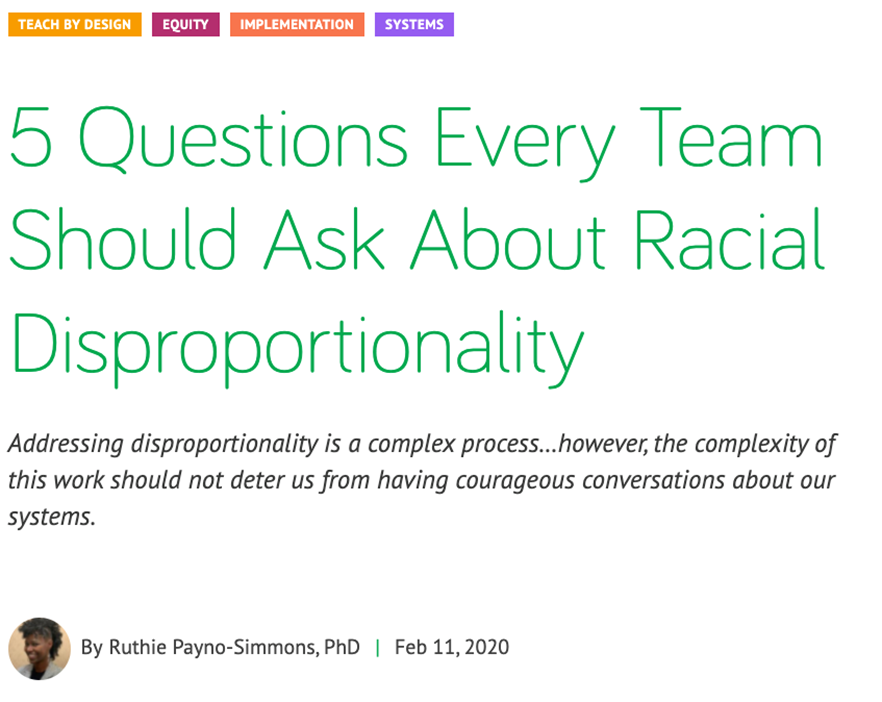 [Speaker Notes: RESOURCES:
PBIS TFI: https://sebacademy.edc.org/tiered-fidelity-inventory-tfi-manual
TFI Action Plan: https://sebacademy.edc.org/tfi-action-plan-template
Tidy Up with the TFI - https://sebacademy.edc.org/tidy-tfi
School Family Practices Survey - https://sebacademy.edc.org/family-school-practices-survey
5 Questions Every Team Should Ask about Racial Disproportionality - https://sebacademy.edc.org/5-questions-every-team-should-ask-about-racial-disproportionality]
Glows & Grows:Action Planning from TFI / Classroom Content
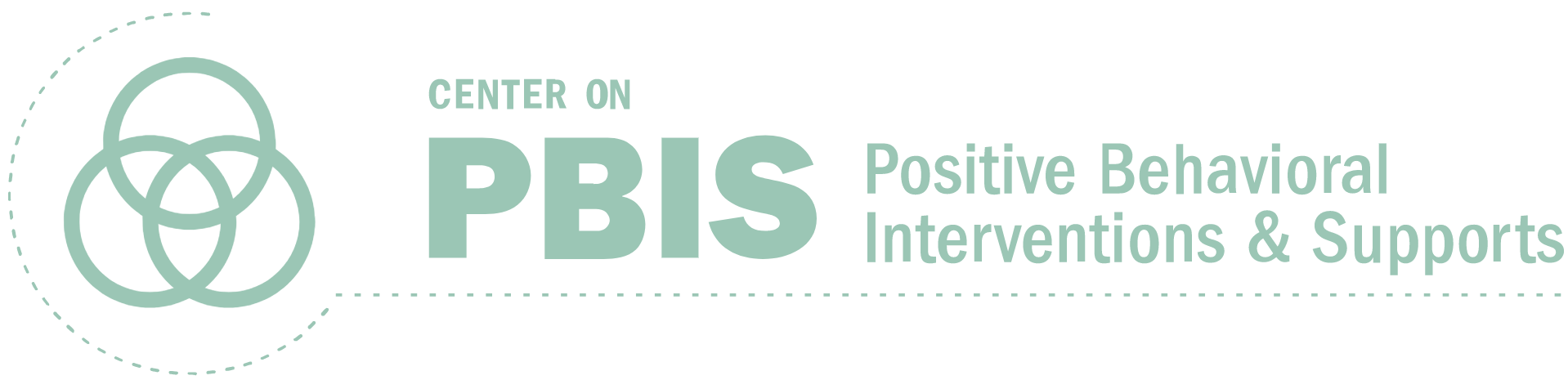 [Speaker Notes: 12:30]
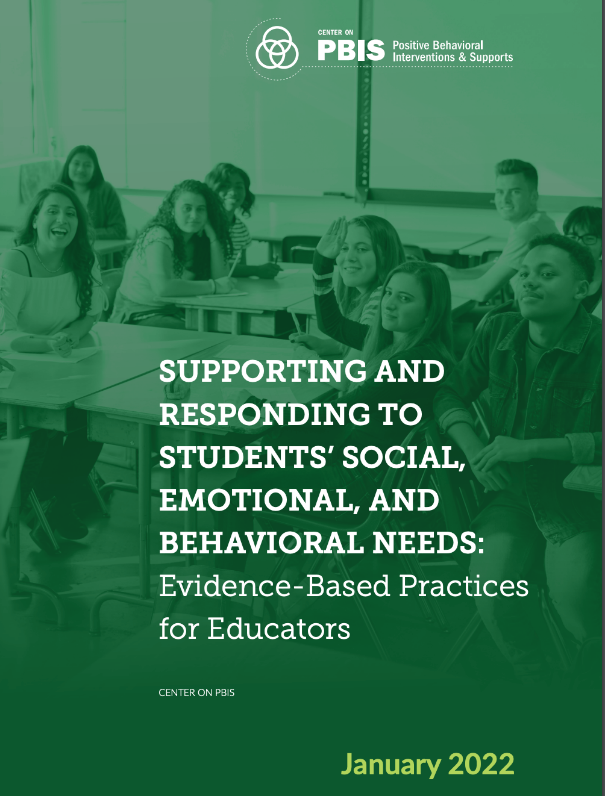 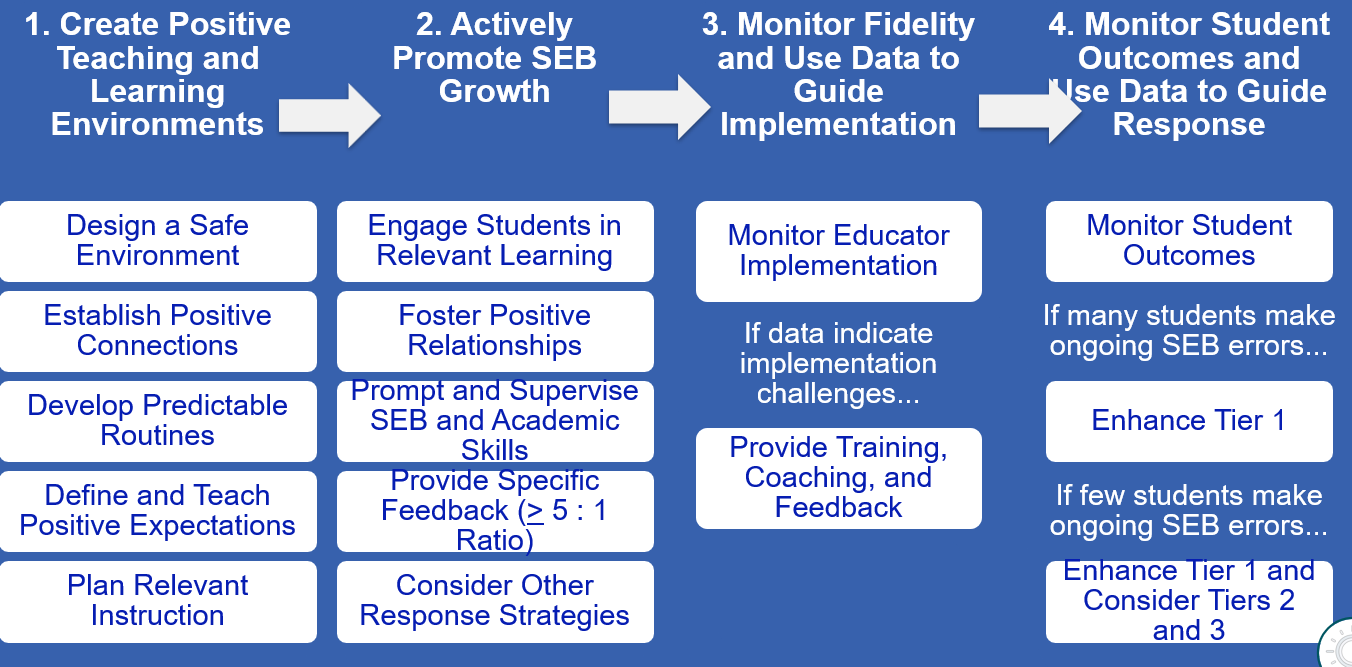 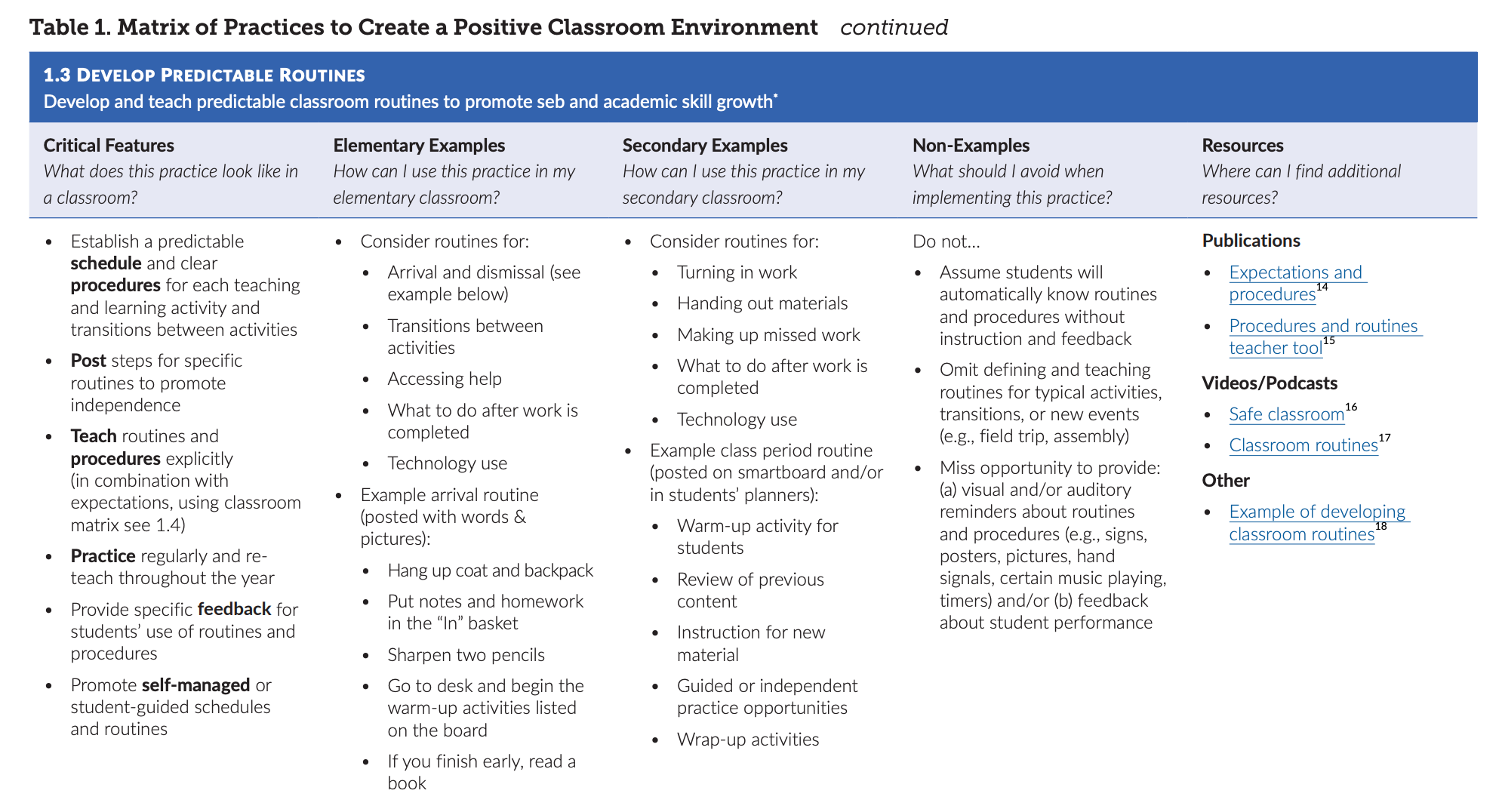 Center on PBIS. (2022). Supporting and responding to student’s social, emotional, and behavioral needs: Evidence-based practices for educators (Version 2.0). Center on PBIS, University of Oregon. www.pbis.org.
[Speaker Notes: Incorporate familiar resources, such as the Supporting and Responding to behavior document, which can be found on PBIS.org and provides useful tools for organizing class-wide supports.
Please add this document to the chat: https://www.pbis.org/resource/supporting-and-responding-to-behavior-evidence-based-classroom-strategies-for-teachers]
Have you updated your Action Plan based on your TFI results?
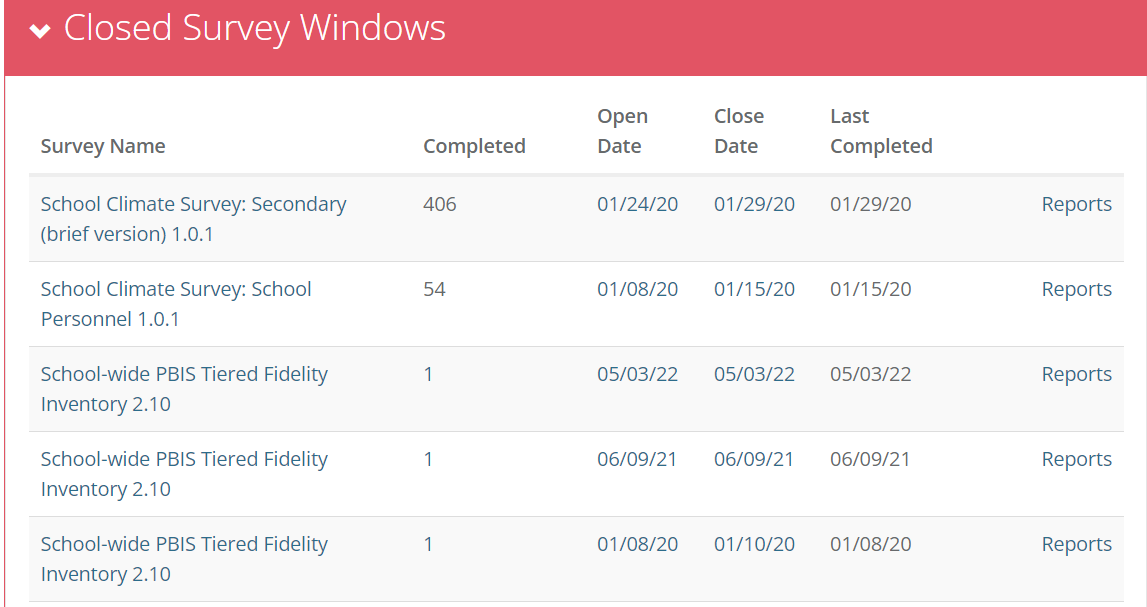 What was one or two things that you added to your action plan based on the TFI self-assessment last month?
Click on reports to access TFI Results!
DISCUSSION: Action Planning from TFI / Classroom Assessment and PD
What is one thing you action planned to do as a result of the TFI
Has your team discussed assessing or developing classroom supports?
How can this information be included in future professional development at your school?
5 minutes
10 minutes
Coach Chat
Whole Group
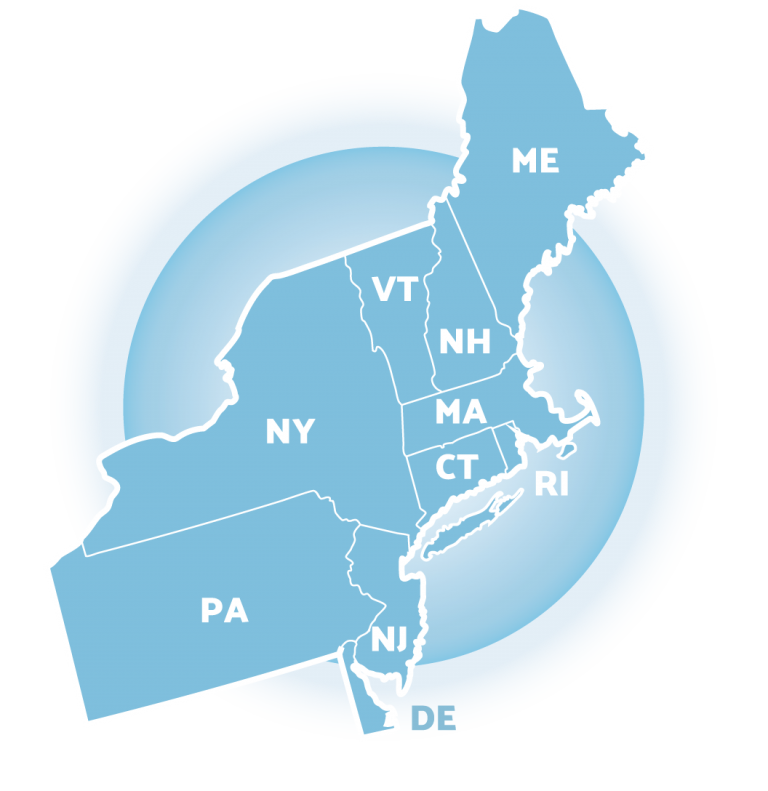 Big Idea Check-in: DBDM – School Family Partnerships
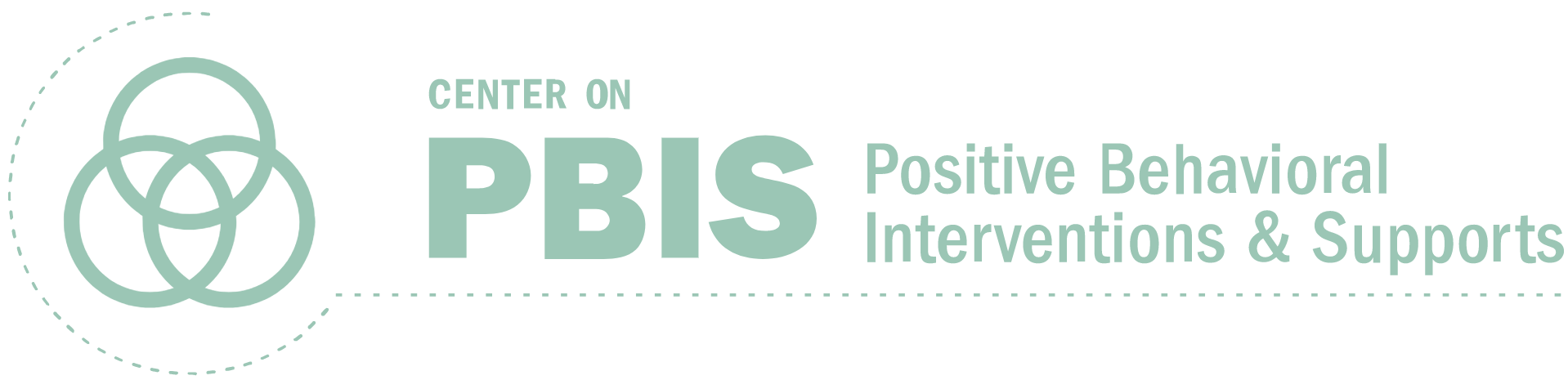 [Speaker Notes: TRAINER NOTE: This information was provided to coaches and teams last month. As this is review, please go through the slides at a quicker pace unless coaches have questions. Focus on the discussions and please express to the coaches that the importance of reviewing this information as part of a coach community is to now learn from each other about how to support more disaggregation with our data together. 
So in a sense, last month was within teams, this month will be cross school discussions with this important feature.]
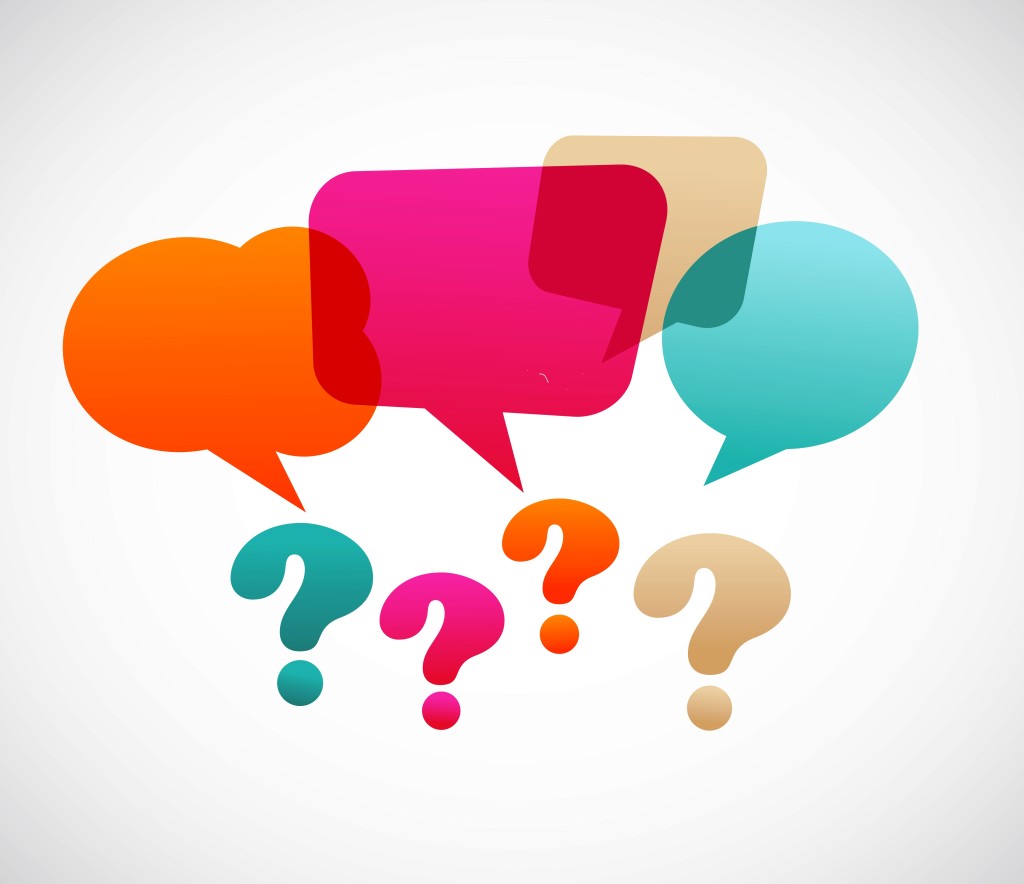 What is the single factor most related to high sustainability?
The frequency that data are presented to all school staff.
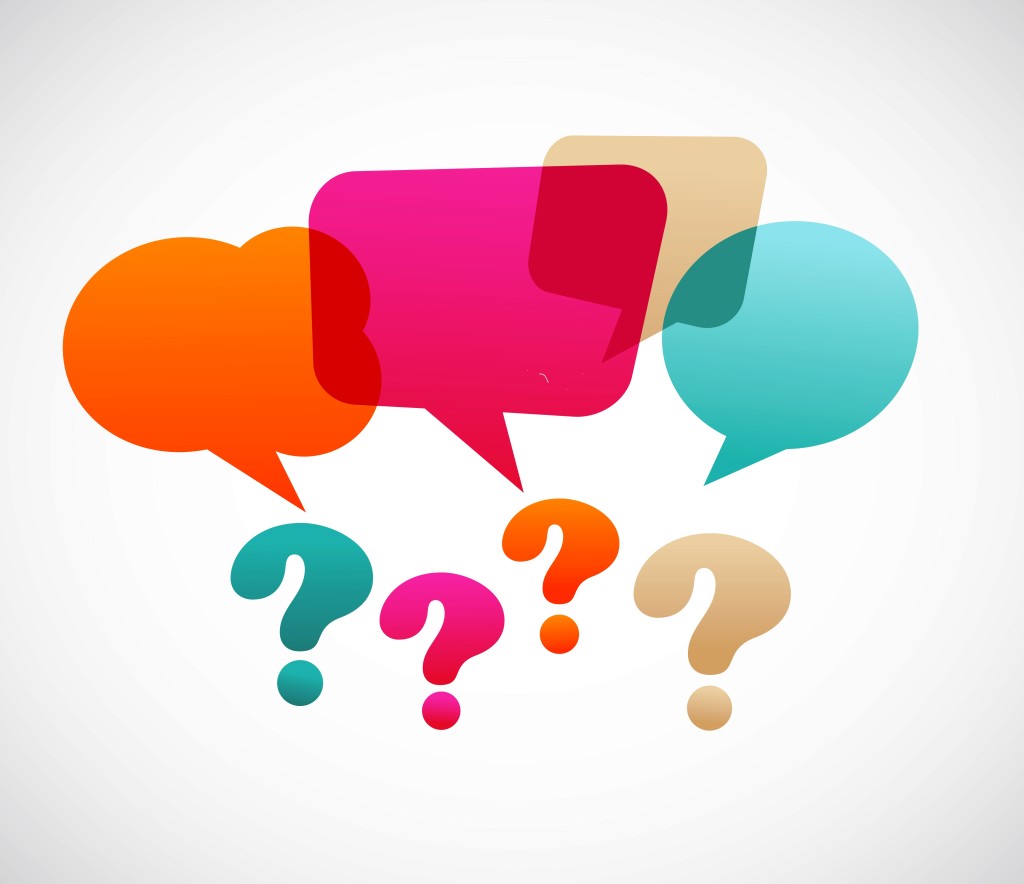 McIntosh, K., Kim, J. R., Pinkelman, S., Rasplica, C., Berg, T. & Strickland-Cohen, M. K. (2014).
[Speaker Notes: Christine

Key Points:

-Monthly may seem like it’s a lot, but remember that the factor most related to sustainability of PBIS is the frequency with which data are presented to the whole staff.  

-So review your data monthly and make plans to share out your data with the school community as frequently as feasible.  

-Remember, you can share your data using bulletin boards, emails, newsletters, etc.  They all count as avenues for sharing.]
Data-Based Decision Making
Decisions are more likely to be effective and efficient when they are based upon data. 
The quality of decision making depends most on the first step – defining problems to be solved. 
Precise (who, what, where, when, how often, why)
Clear (general agreement across team)
You should have data to present and review at EVERY team meeting:
ODR’s / Think Sheets
Attendance
Survey Results
Reinforcers Delivered
TFI Results
Classroom Observations
Nurse/Counselor Visits
Staff/Student/Family Feedback
Primary vs. Precision Statements
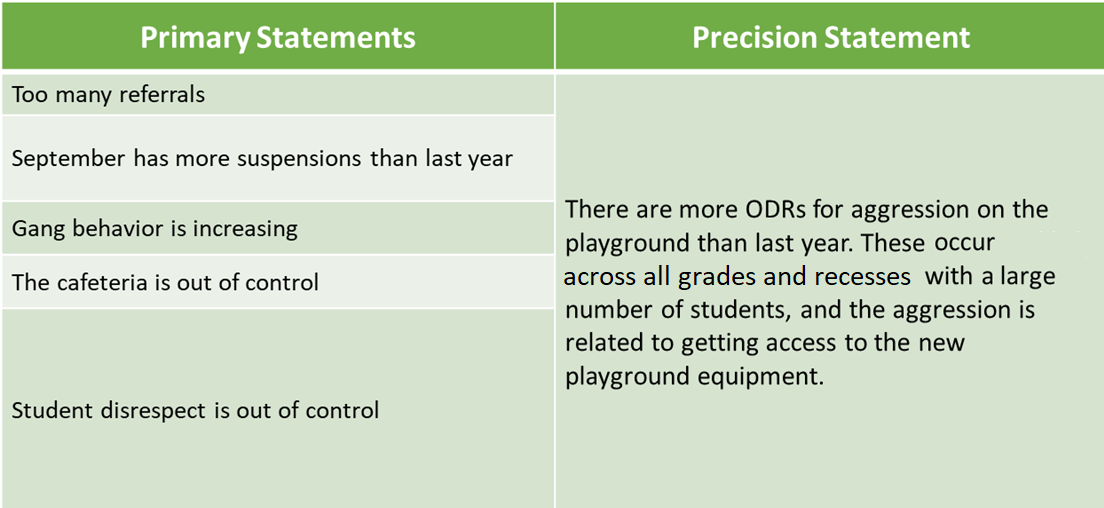 Solution Development & Action Planning
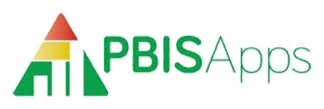 Present Problem to Staff:   “Aggression on the playground”
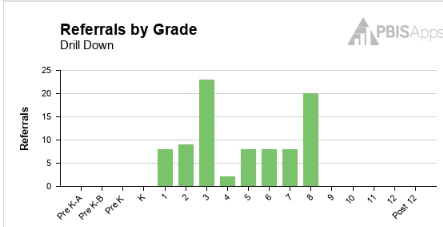 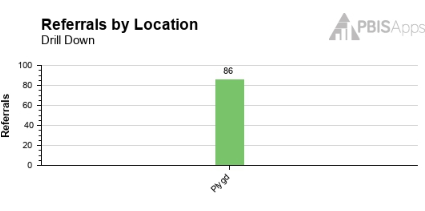 Problem: There are more ODRs for aggression on the playground than last year (average of 3 ODRs per day). These occur across all grades and recesses, with a large number of students, and the aggression is related to getting access to the new playground equipment.
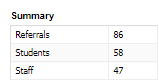 Present  Goal to Staff:“Playground Improvement Goal”
Less than 30 ODRs (major or minor) (average 1 referral per day) from the playground for next 30 days
Solution:  The PBIS Team will
Buy and hang posters on the doors and fence around playground
Reteach students, by grade, the playground expectations for equipment
All staff please help us by:
Increasing your verbal feedback to students who are following Playground Expectations especially on new equipment. 
Track safe recess’ by class  -  3 days in a row class gets extra 5 minute of free time. (teacher/class choice) 
Continue to provide verbal corrections and write ODR’s for unsafe behaviors
Present Results to Staff: “Improved Playground”
Goal: Less than 30 ODRs (major or minor) (average 1 referral per day) from the playground for next 30 days
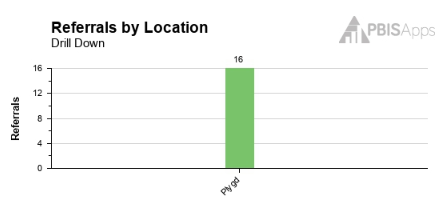 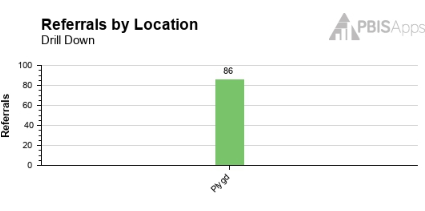 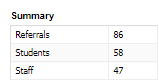 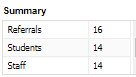 After Intervention
Before Intervention
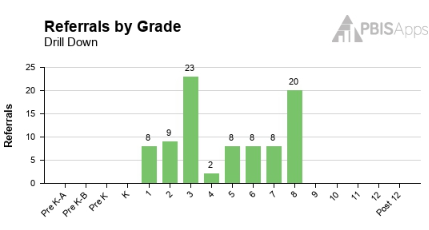 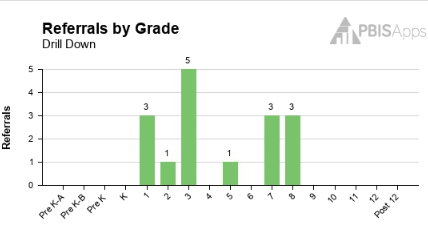 GOAL MET!!!
Reduced to 16 referrals over 30 days – Significant improvement in all grades
ACTIVITY: Drilling into Data and Presenting Problem and Solutions to staff MONTHLY
Discuss with your co-coach (5 minutes) 
Are you drilling into your data to find problem areas/trends?
Are you action planning on your findings and planning for solutions?
Are you presenting the data and solutions to staff?
If you answered YES to the above, have you started to disaggregate your data by subgroup?
Whole group share (5 minutes)
10 minutes
5 minutes
Independent
Whole Group
PBISResource Spotlight:5 Questions Every Team Should Ask about Racial Disproportionality
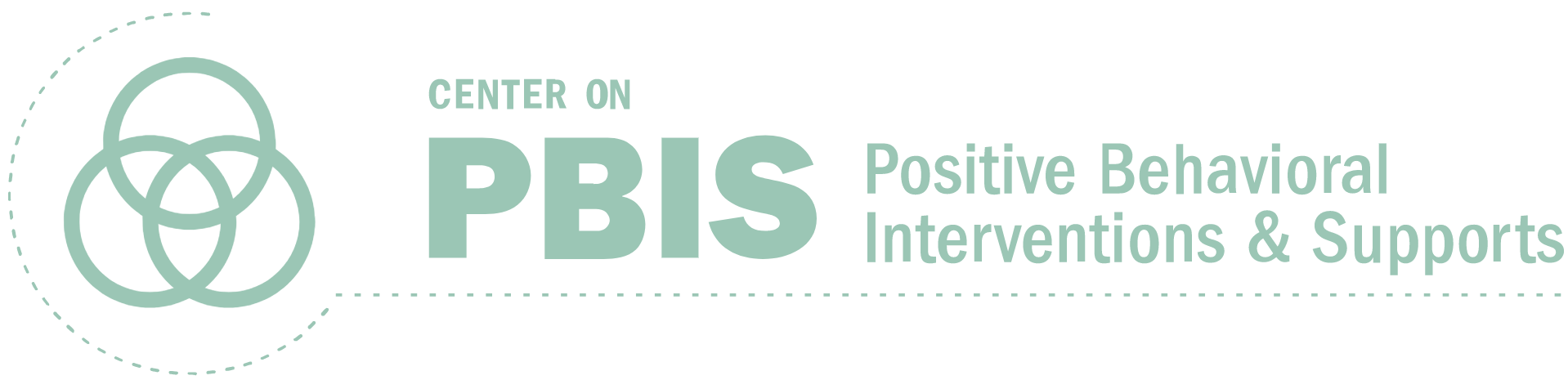 [Speaker Notes: RESOURCE LINK: https://www.pbis.org/resource/teaching-social-emotional-competencies-within-a-pbis-framework]
5 QUESTIONS EVERY TEAM SHOULD ASK ABOUT RACIAL DISPROPORTIONALITY
Is there an inequity problem in our school?
What is it about our people, policies, and practices that contribute to this inequity?
Which equitable practices can address this discipline inequity?
Did the equity strategies decrease our discipline disparity?
Who is at the table when decisions are made about our school systems?
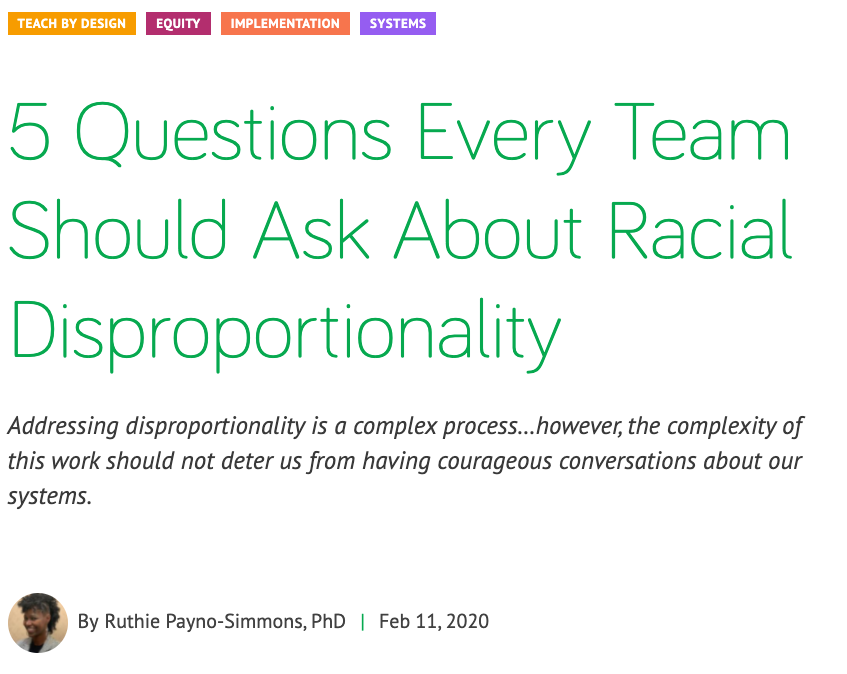 What is 1 question you feel is important to bring back to your team?
[Speaker Notes: This should be brief (5 minutes)
https://www.pbisapps.org/articles/5-questions-every-team-should-ask-about-racial-disproportionality]
ACTIVITY: RESOURCE SPOTLIGHT
Review the shared resource independently.
With a partner discuss:
What was your key takeaway from this resource?
How might your team use this in the future?
Can this be used to provide professional development to staff? How?
Be ready to provide a 1- minute share-out of your discussion
10 minutes
5 minutes
Independent
Whole Group
PBISIntro to Topic:School-Family Partnerships
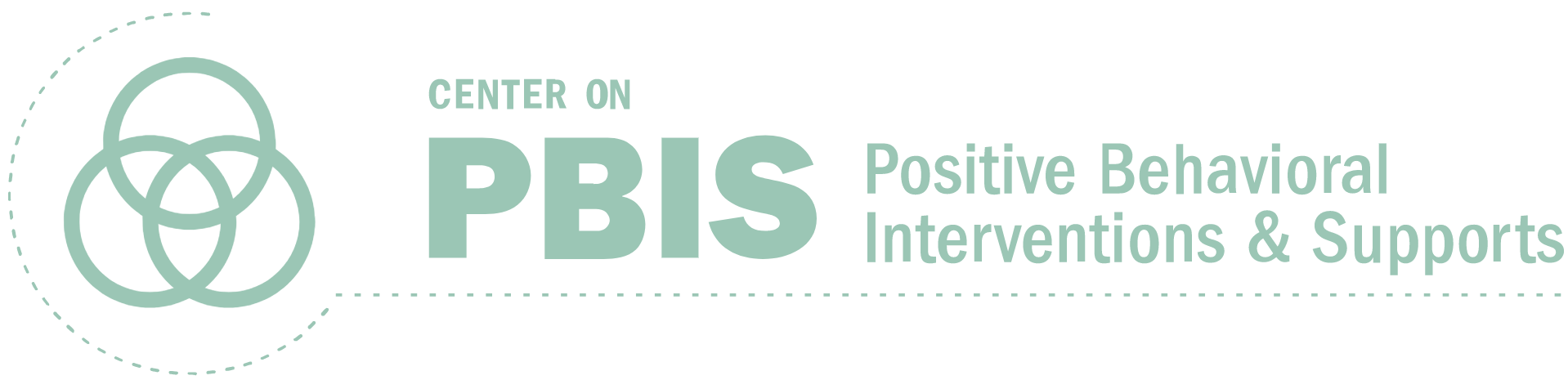 Why Family-School Partnerships
Family-School Partnerships –
Student Outcomes
Teacher and Family Outcomes
Increased academic performance (Barton & Coley, 2007; Cox 2005; Camarero-Figuerola et al., 2020; Desforges & Abouchaar, 2003; Eccles & Harold, 1993; Epstein 2001; Fan & Chen, 2001; Jeynes, 2005)
Increased positive student classroom behavior (Fantuzzo et al., 2004)
Increased student self-regulation (Stormshak et al., 2010; Wang et al., 2014)
Increased sense of security and belonging (Morgan, 2016) 
Positive impact to teen’s access to college (Camarero-Figuerola et al., 2020)
Decreased school drop-out (Barnard, 2004)
Increased job satisfaction (Christenson, 1995)
Increased teacher retention and fewer transfer requests (Christenson, 1995; Lasater, 2016)
Increased family-teacher relationships (Christenson, 1995)
Higher principal ratings (Christenson, 1995)
Include Families in Creating Products and in Acknowledgments
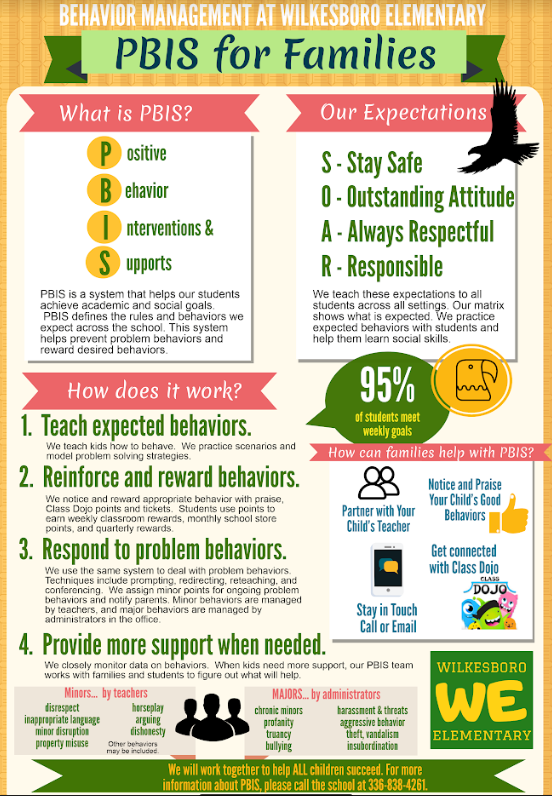 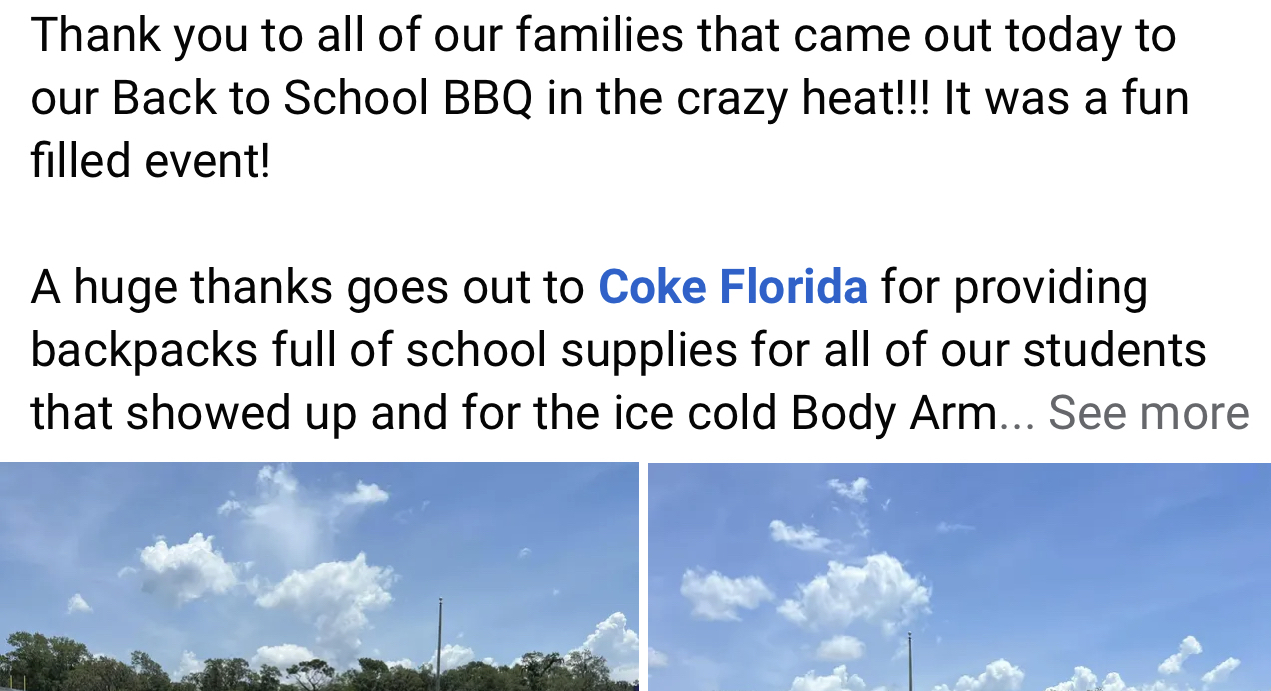 Creating a space for ALL Families
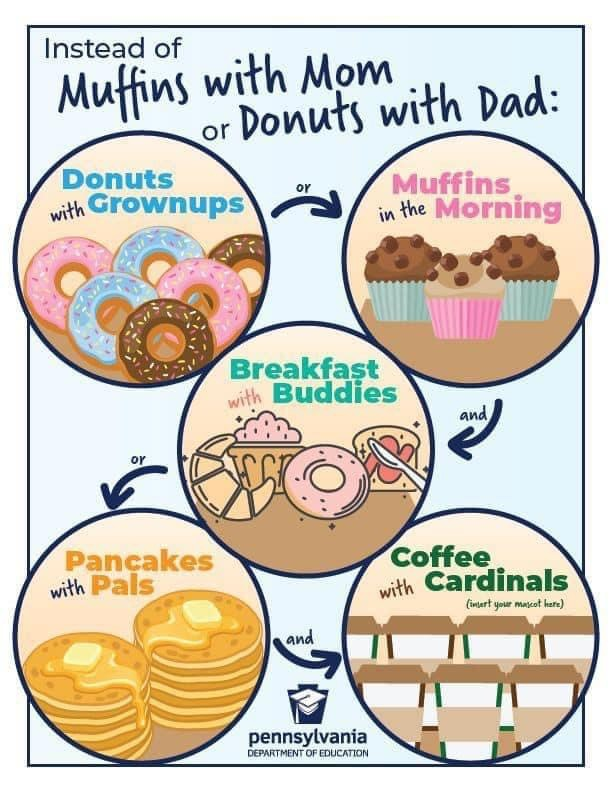 Think about the language of the materials you provide 

Think about how you interact with families
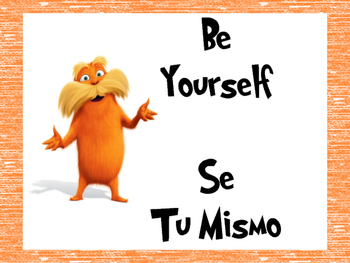 How do measure what we are already doing?
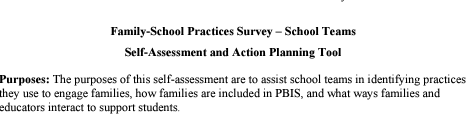 One way is….
The Family School Practices Survey
35-item tool to assist with identifying practices and action planning
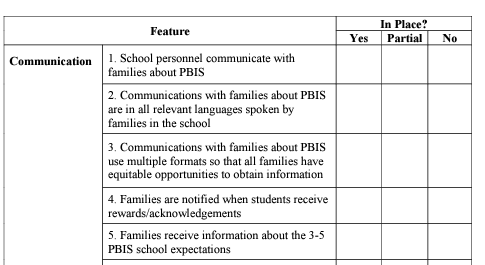 [Speaker Notes: https://sebacademy.edc.org/family-school-practices-survey]
ACTIVITY: RESOURCE SPOTLIGHT
Review the shared resource 
With your co-coach or a partner discuss:
What was your key takeaway from this resource?
When might you review/complete this resource with your team?
What areas does your team need to address in relation to School Family Partnerships?
Be ready to provide a 1- minute share-out of your discussion
5 minutes
5 minutes
Independent
Whole Group
Agenda & Coaches' Tasks -Debrief
What questions do you have on today’s content?
What questions do you have on the follow-up tasks?
HELPFUL RESOURCES
RESOURCES:
Tiered Fidelity Inventory
TFI Action Plan Template
Tidy up with the TFI 
5 Questions Every Team Should Ask about Racial Disproportionality
The Family School Practices Survey
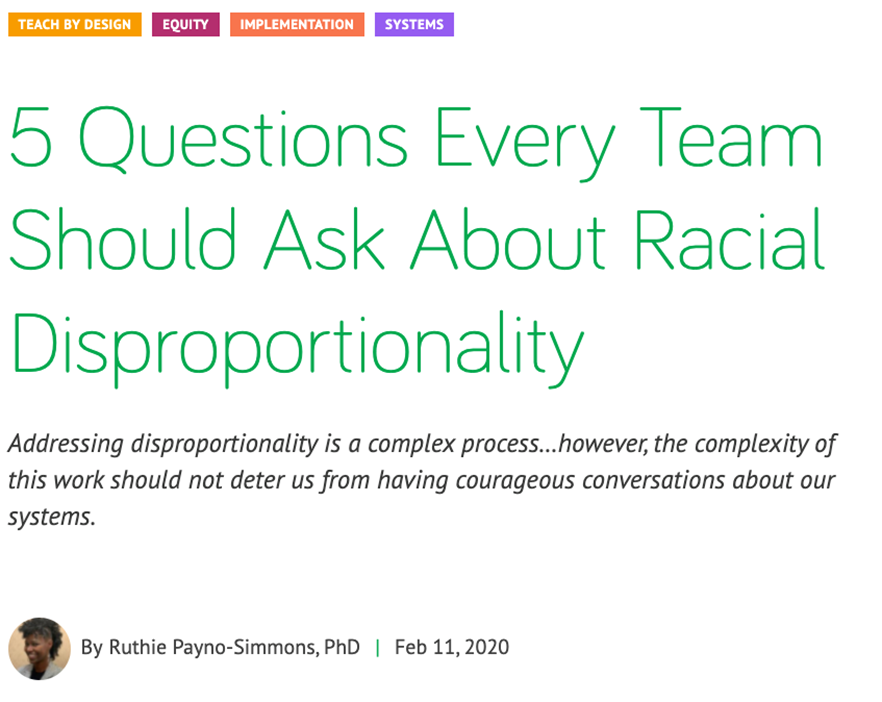 [Speaker Notes: RESOURCES:
PBIS TFI: https://sebacademy.edc.org/tiered-fidelity-inventory-tfi-manual
TFI Action Plan: https://sebacademy.edc.org/tfi-action-plan-template
Tidy Up with the TFI - https://sebacademy.edc.org/tidy-tfi
School Family Practices Survey - https://sebacademy.edc.org/family-school-practices-survey
5 Questions Every Team Should Ask about Racial Disproportionality - https://sebacademy.edc.org/5-questions-every-team-should-ask-about-racial-disproportionality]
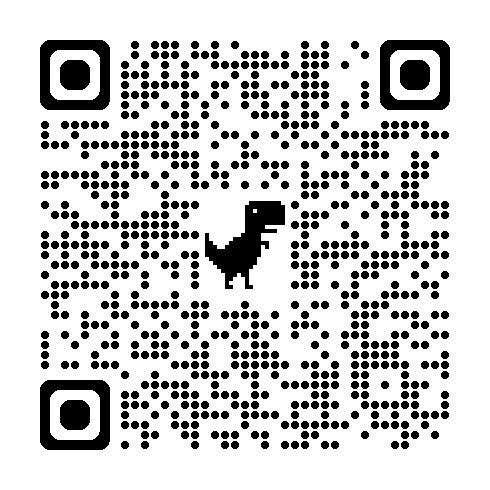 EVALUATION
Please remember to complete the evaluation! 

Scan the QR code to access.
[Speaker Notes: TRAINERS -
Put link to evaluation (below) in the chat for those who do not use the QR code:

Evaluation Survey:  https://go.edc.org/SEB-Academy-Event-Evaluation]